eTwinning Live
1
eTwinning Live
…Where teachers experience eTwinning community to its full potential
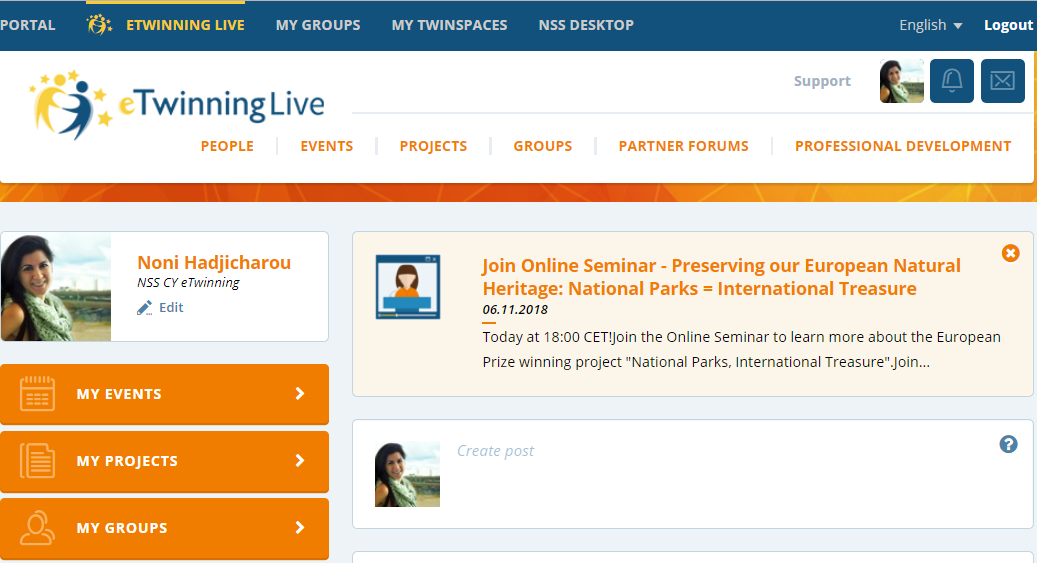 2
eTwinning Live
People
See and edit your profile
Find people and schools in eTwinning by typing in a keyword, name, place, etc. in the search box
 See your contacts list
Check your feed, including news from the National Support Service and the Central Support Service
 Like and comment on the posts or activity of the people you know
3
eTwinning Live
Events
Create an event 
See your events 
Check the events calendar per day, week or month 
Search events by typing a keyword, name, place, etc. in the search box
4
eTwinning Live
Projects
See your active projects: at the bottom of each project you will find different options for actions you can perform within your project, such as edit, add new partners, manage partners, download eTwinning certificate, quality labels, close project, etc. 
Access eTwinning project kits 
Create a new project 
Search projects by typing in a keyword, name, place, etc.
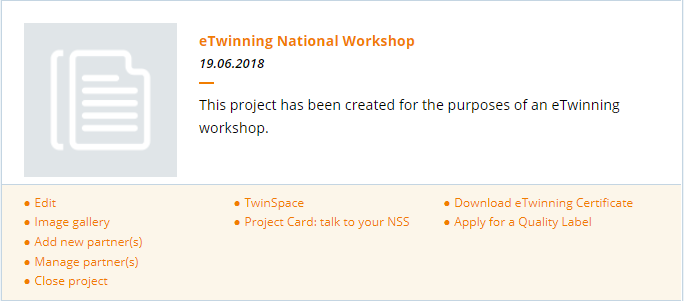 5
eTwinning Live
See the groups you are a member of
Search groups by typing in a keyword, name, place, etc. in the search box
Create a new group
View FAQ related to groups: how to join them, featured groups, how to run a group, etc.
Groups
6
eTwinning Live
Look for partners for Erasmus+ School Exchange Partnerships and/or eTwinning projects 
Find posts from teachers who are looking for project partners by typing in a keyword, name, place, etc. in the search box
Create your own post/call for partners
Partner Forums
Professional Development
Check the online professional development opportunities eTwinning offers at European level
Join online learning events and seminars
7
Adding a contact
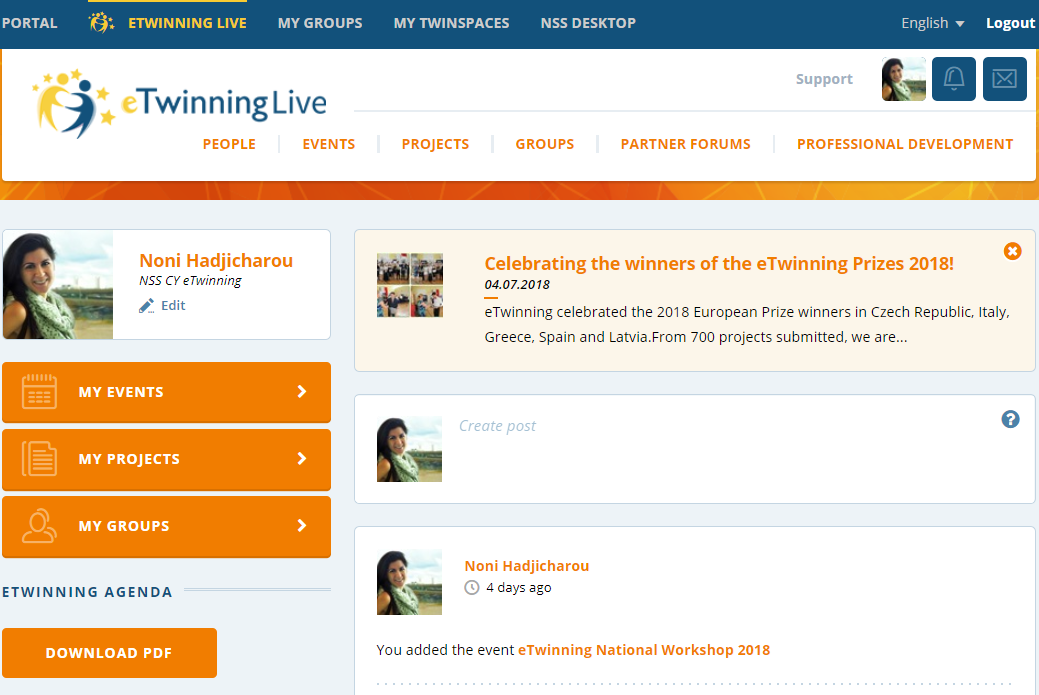 Click on people
8
Adding a contact
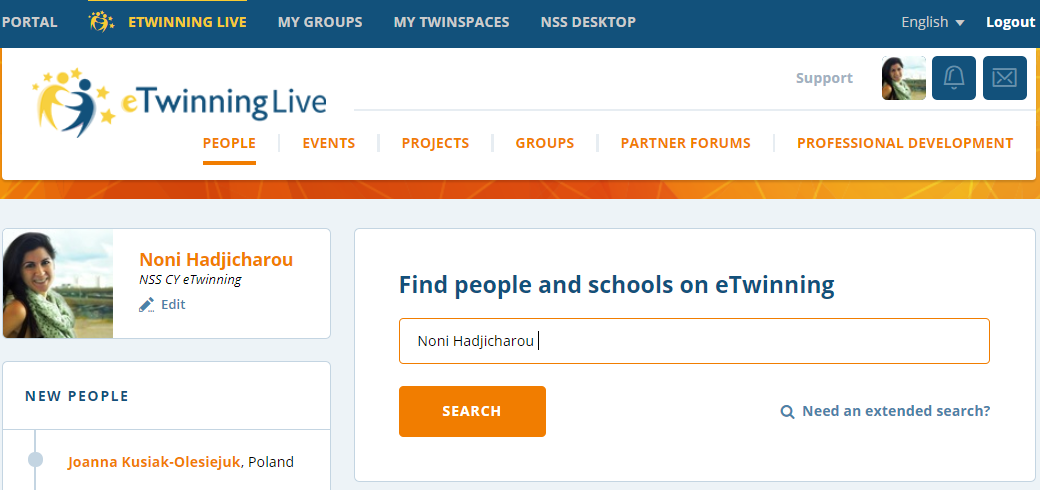 Type the name of the person you want to add in your contacts
Click on SEARCH
9
Adding a contact
Click on the following button
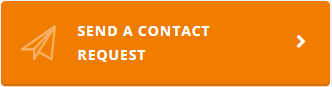 10
Accepting an invitation
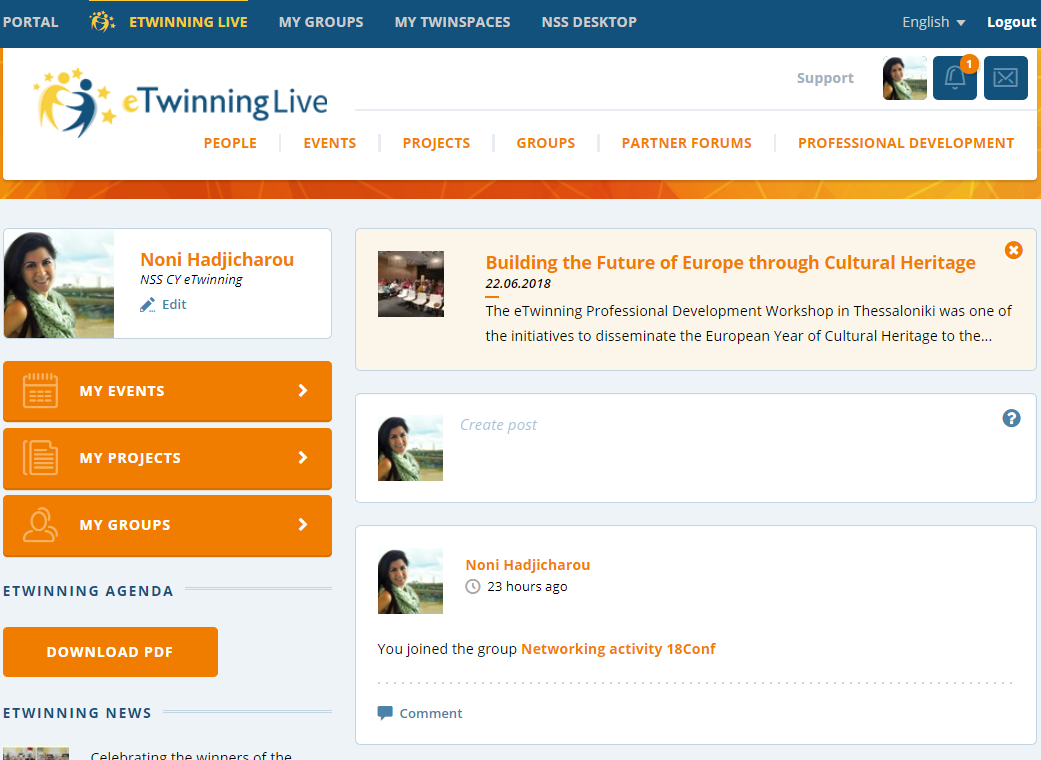 When someone adds you in eTwinning Live, you will get a notification and you need to accept the invitation.
11
Register a project
Register your project to gain access to a secure online workplace called the Twinspace, where you can then invite your students to join and collaborate with their European peers.
12
Register a project
Before Registration
Identify a partner teacher/school to work with
Make sure your partner is in your eTwinning Contacts List
Agree what type of project you are going to work on together
Plan your project with your partner(s); agree on: title, short description of the project, aims, tools to be used, work process, and expected results. You will need these when you register your project
13
Register a project
Registration
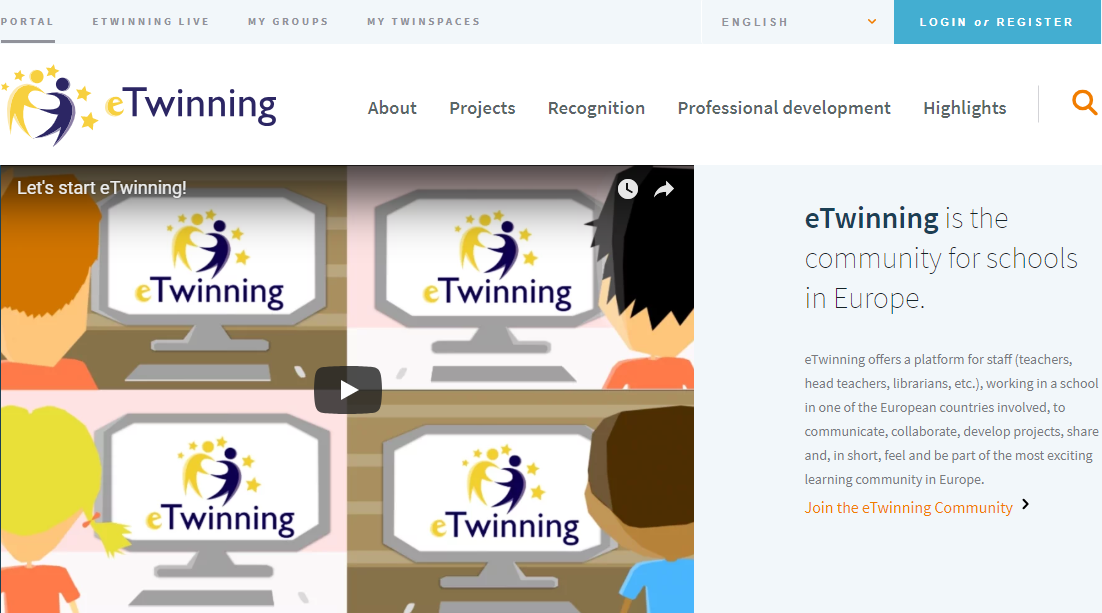 Log in on www.etwinning.net
Go to eTwinning Live
14
Register a project
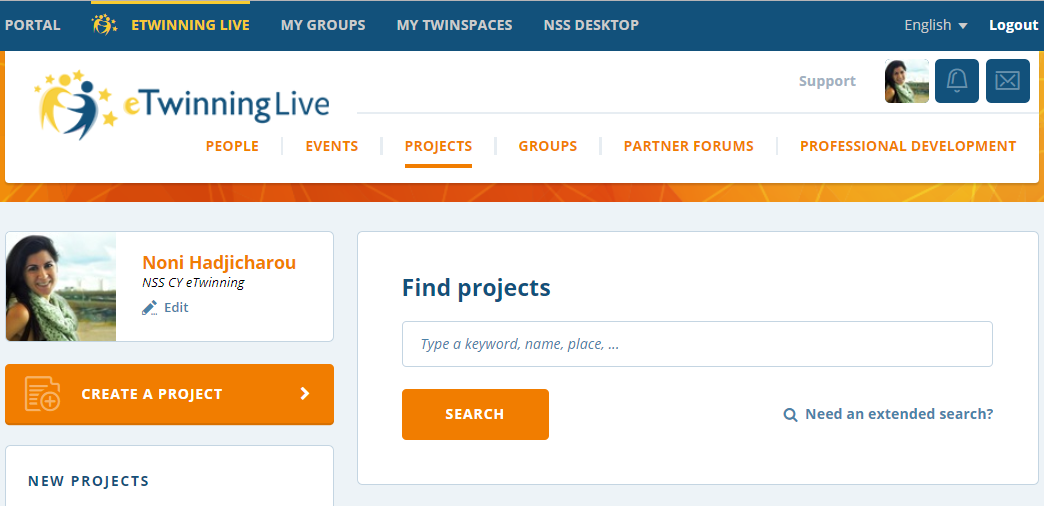 Click on Projects
Click on Create a Project
15
15
Register a project
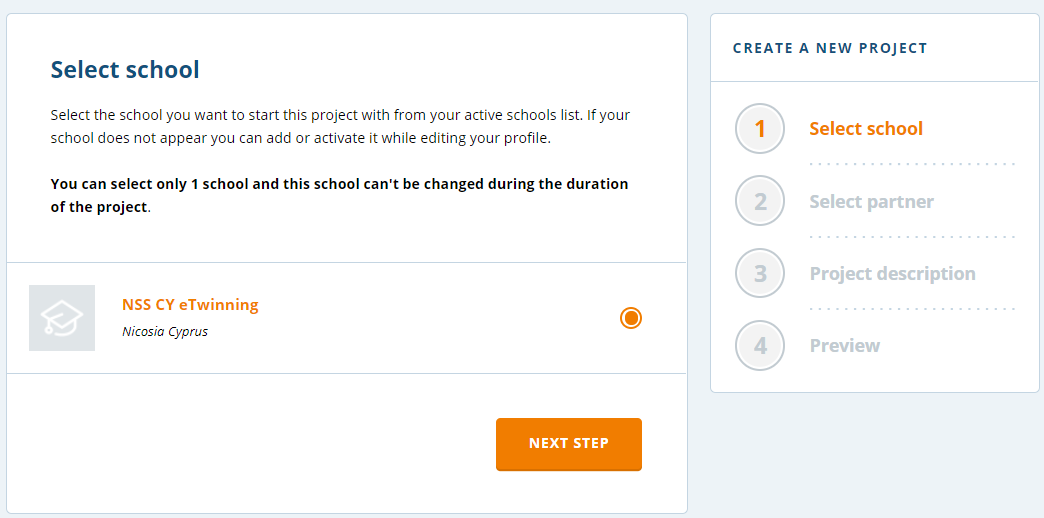 Follow the steps shown 
Preview your project and then click on the Submit button 
Congratulations! Your project has been submitted!
16
Register a project
After Registration
The other founder of the project will receive a notification and s/he must accept your partnership 
The project is now pending while it is being reviewed by the National Support Services of the partner schools 
Once the project has been approved, it will become active and the project founders will have access to the project TwinSpace
17
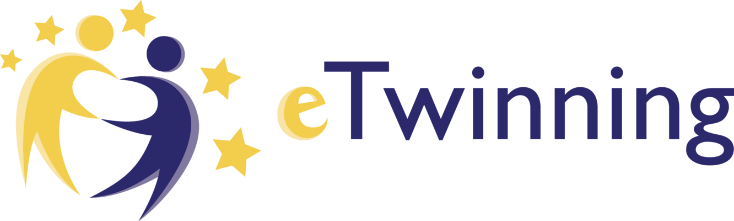 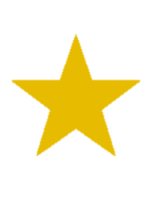 Thank you for your attention!